2A SINIFI - ALMANCA ŞARKI - ALLE VÖGEL SIND SCHON DA.
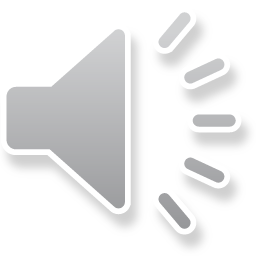 MATERYALLAER BÖLÜMÜNE EKLENEN SES DOYASIDIR.